শুভেচ্ছা
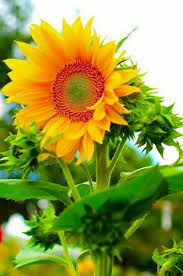 মোঃ শিহাব উদ্দীন
সিনিয়র শিক্ষক 
আশেকানে আউলিয়া আবদুল 
মোনায়েম উচ্চ বিদ্যালয় 
বায়েজিদ, চট্টগ্রাম
mdshehab@gmail.com
Cell: 01817718144
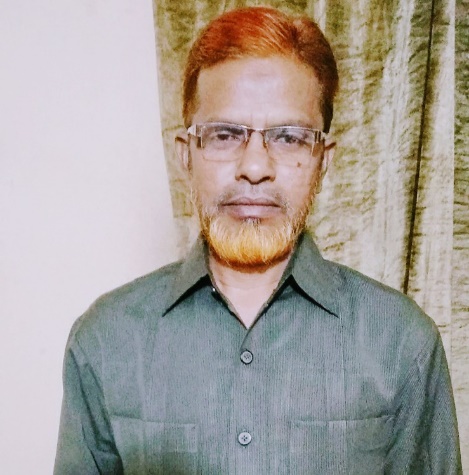 বিষয়ঃ ভূগোল ও পরিবেশ
শ্রেণিঃ নবম 
সময়ঃ ৪৫ মিনিট
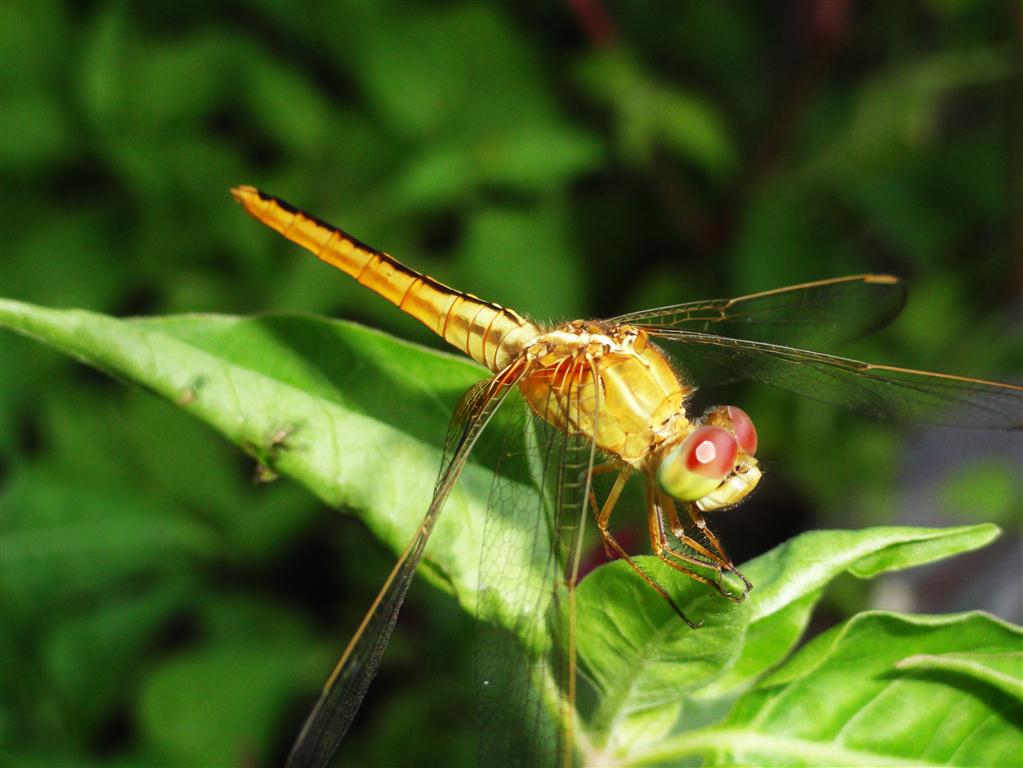 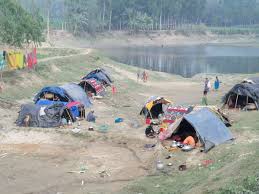 প্রাকৃতিক
সামাজিক
ভূগোল ও পরিবেশের ধারণা 
      প্রথম অধ্যায়
      পৃষ্ঠাঃ ০২
এই পাঠ শেষে শিক্ষার্থীরা 
# ভূগোল ও পরিবেশের ধারণা বিশ্লেষণ করতে পারবে।
# ভূগোল ও পরিবেশের উপাদান সমুহ ব্যাখ্যা করতে পারবে।
# ভূগোলের পরিধি বর্ণনা করতে পারবে।
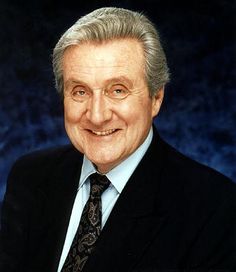 পৃথিবীর বর্ণনা বা আলোচনা
P.E.A.Macnee
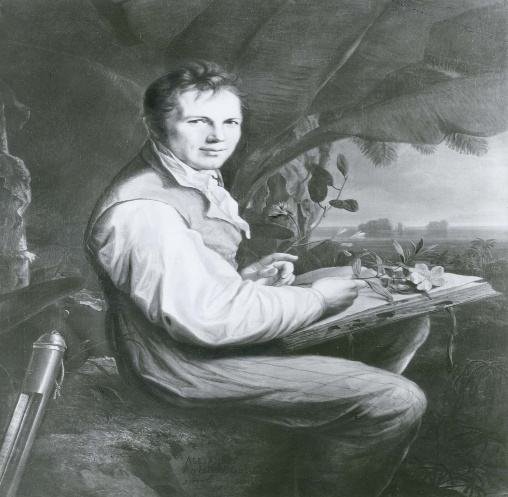 প্রকৃতির আলোচনা ও বর্ণনা
Alexander Von  Humbolt
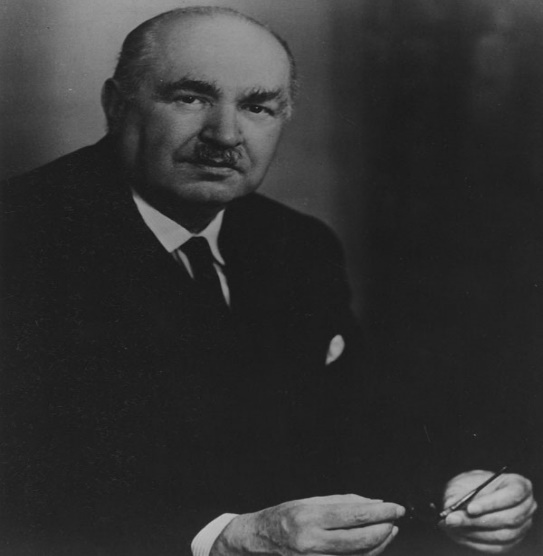 পৃথিবী ও অধিবাসীদের বর্ণনা
P.L.Dadley Stamp
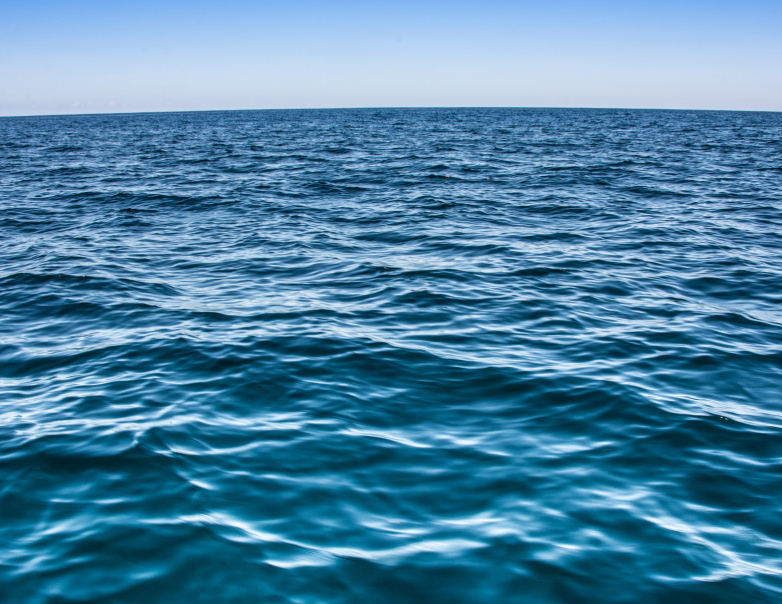 প্রকৃতির সাগর ও পানি
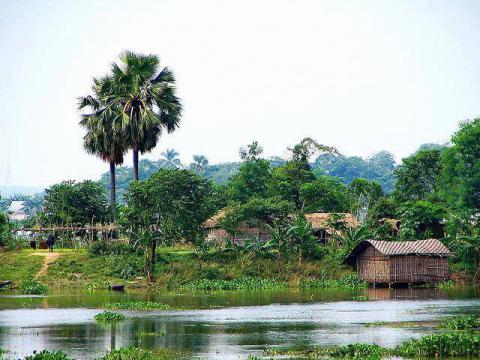 ঘর, বাড়ি, নদী, উদ্ভিদ
নদী-নালা,পানি,সাগর,উদ্ভিদ,প্রাণী পর্বত ইত্যাদি নিয়ে পরিবেশ।
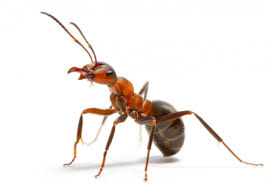 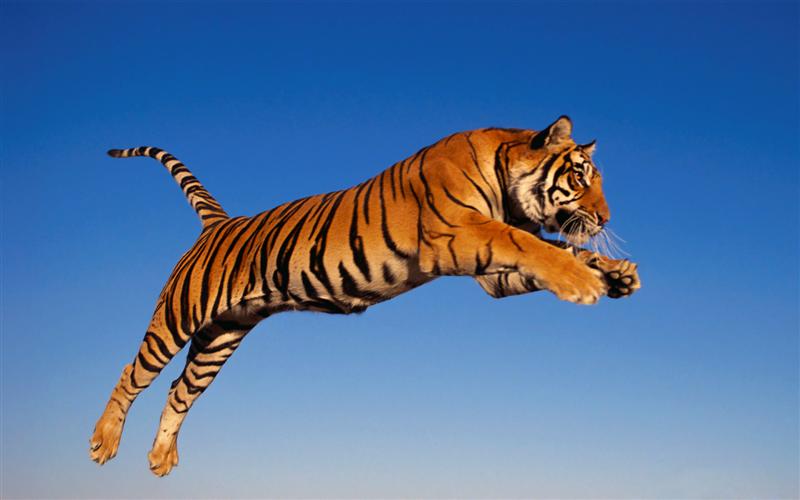 কীটপতঙ্গ
প্রাণী (টাইগার)
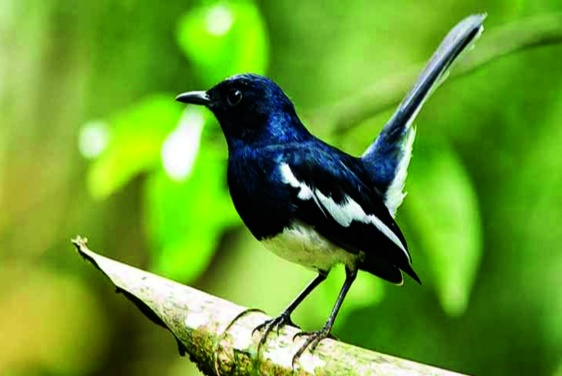 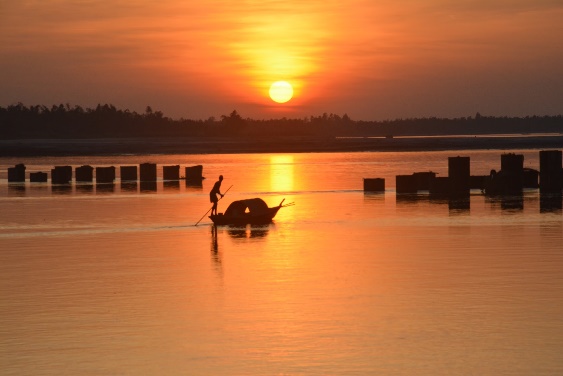 পাখি
ধরলা নদী
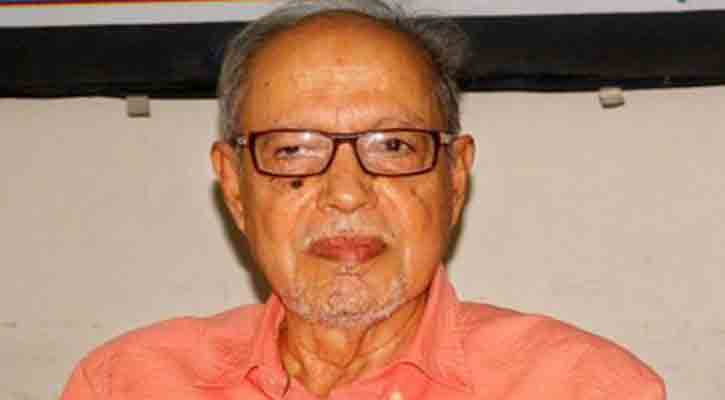 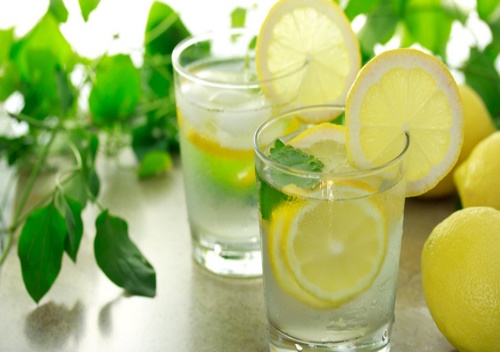 মানুষ
পানি
পরিবেশের উপাদান হল– জড় উপাদান, জীব উপাদান 
জীব উপাদান– গাছপালা,পশুপাখি, কীটপতঙ্গ ও মানুষ
জড় উপাদান– বায়ু , পানি, মাটি, নদী, আলো, পর্বত । 
ভূগোলের পরিধিঃ বিজ্ঞান ও প্রযুক্তির বিকাশ, নতুন নতুন আবিষ্কার, চিন্তা-ধারণার বিকাশ, সমাজের মূল্য
বোধের পরিবর্তন ভূগোলের পরিধিকে বৃহৎ করেছে। 
যেমনঃ ভূমিরূপবিদ্যা, সমুদ্রবিদ্যা সমাজবিদ্যা,অর্থনীতি,
এবং রাজনীতি ইত্যাদি ভূগোল বিষয়ে অন্তর্ভূক্ত ।
দলীয় কাজঃ
গ্রুপ – ক 
পশুপাখি
মানুষ
গাছপালা
জলবায়ু
গ্রুপ – খ 
প্রাকৃতিক ভূগোল
মানব ভূগোল
জীব ভূগোল
অর্থনৈতিক ভূগোল
গ্রুপ- ক এর উপাদানগুলো, গ্রুপ- খ এর কোন
ভূগোলের অন্তর্ভুক্ত।
মূল্যায়নঃ
১। কে ভূগোলকে পৃথিবীর বিজ্ঞান বলেছেন ?
২। Geo- শব্দটির অর্থ কি ?
৩। পরিবেশ বিজ্ঞানী কে ? 
৪। কোন বিষয়কে সব বিজ্ঞানের জননী বলে? 
৫। জীব বলতে কাদের বুঝানো হয় ?
বাড়ির কাজঃ
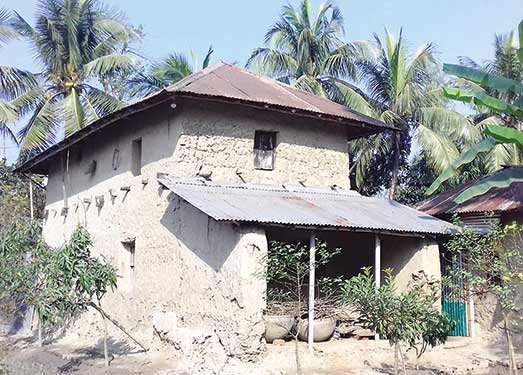 ভূগোলের সাথে পরিবেশের 
সম্পর্ক ব্যাখ্যা কর ?
ধন্যবাদ
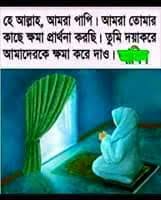